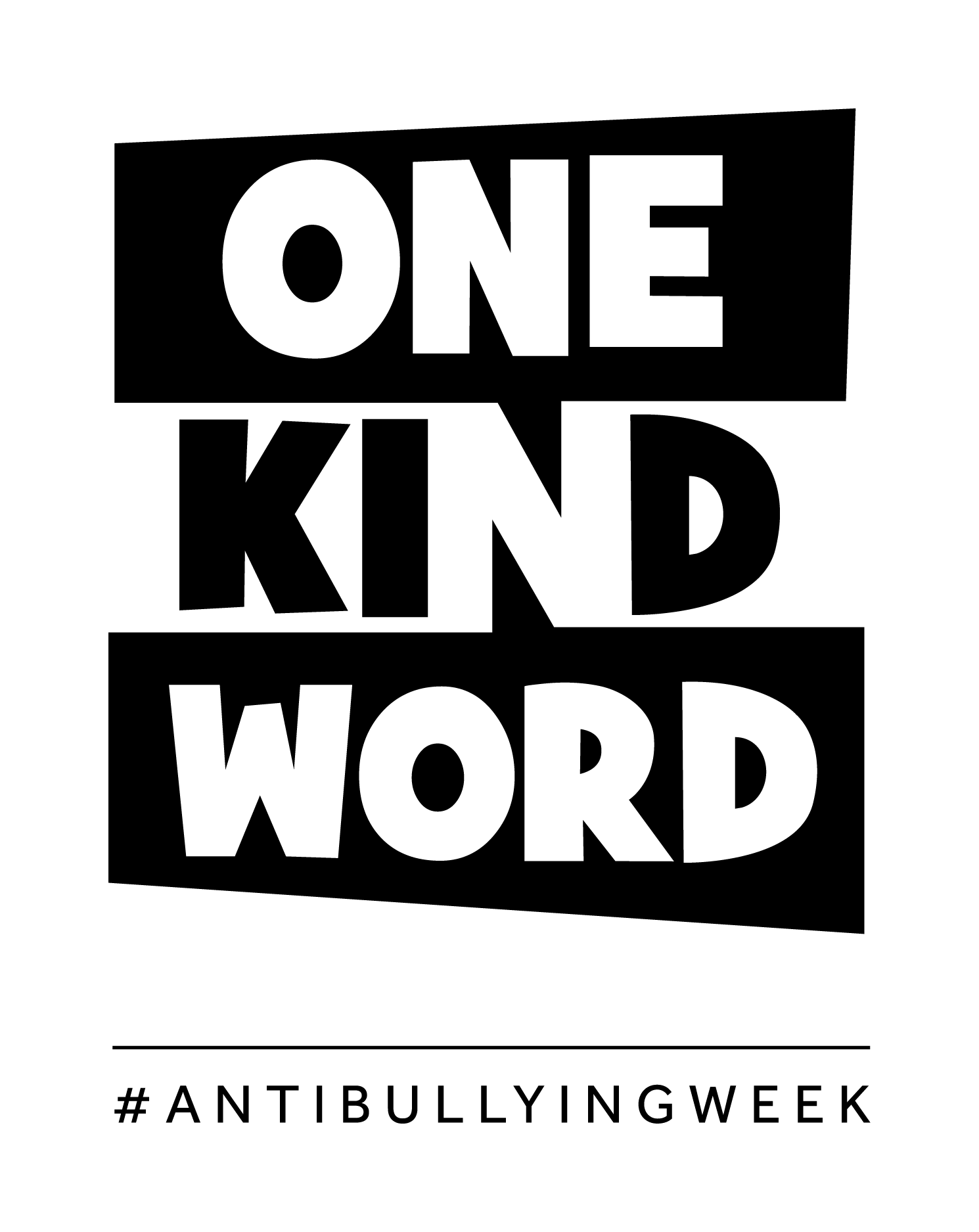 Anti-Bullying
Week 2021
Secondary School 
Lesson
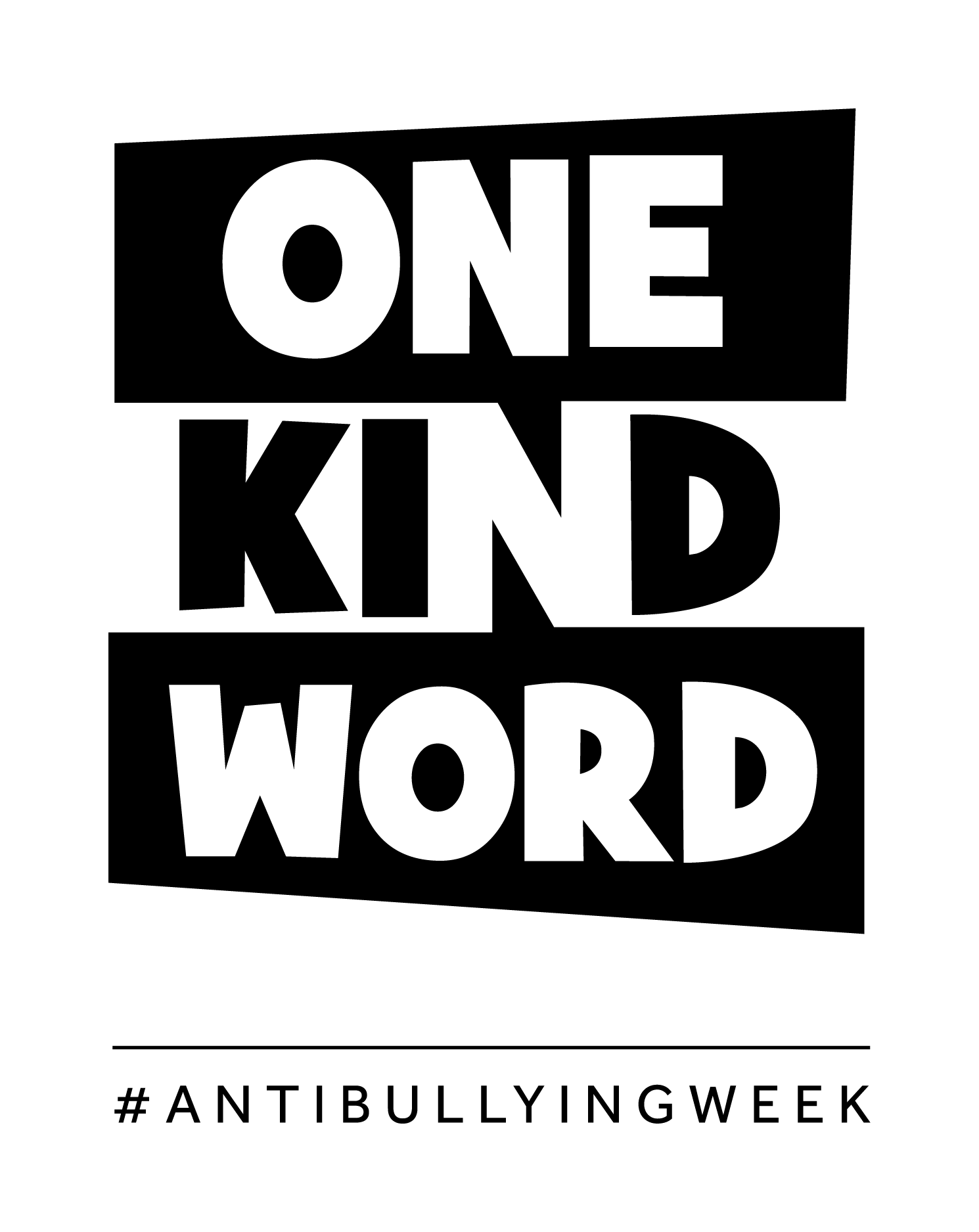 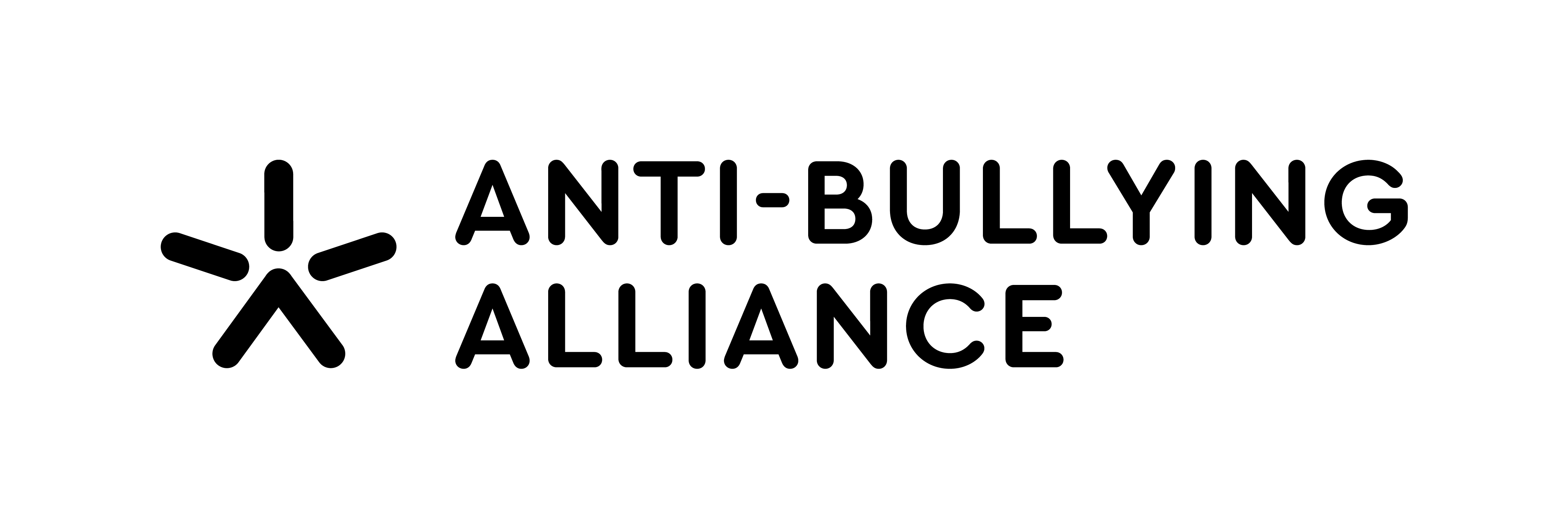 What is bullying?
?
Bullying is the repetitive, intentional hurting of one person or group by another person or group, where the relationship involves an imbalance of power. It can happen face to face or online.
Video: https://youtu.be/U8iX-rstY9I
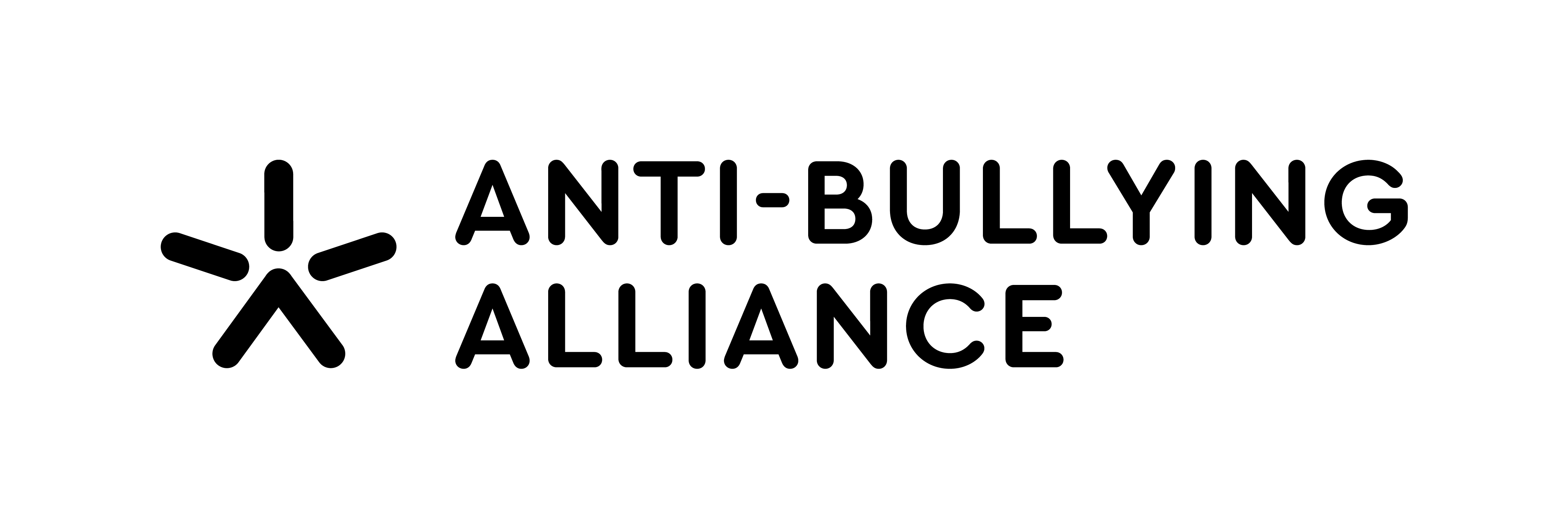 Anti-Bullying Week 2021 – One Kind Word
2
“
“
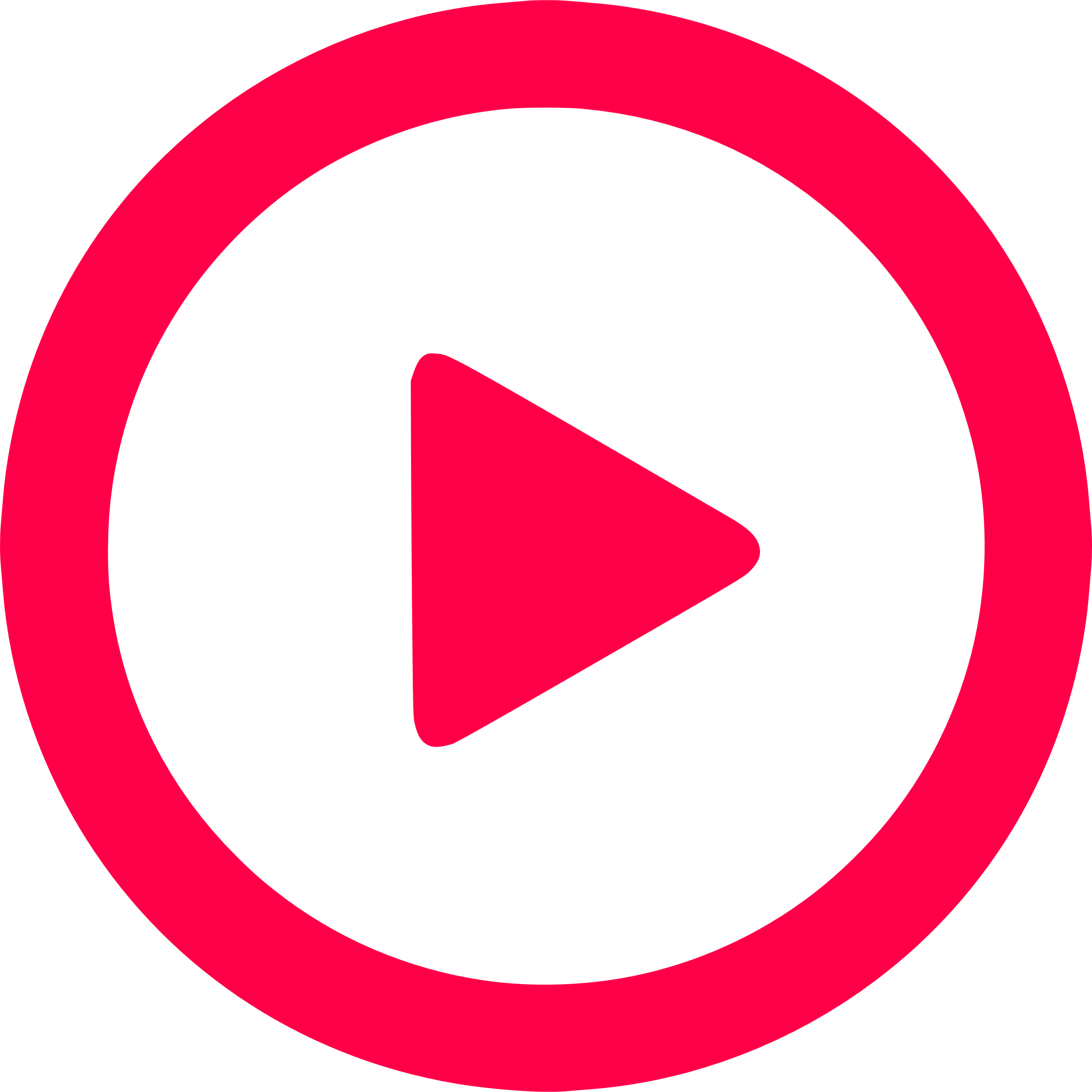 https://youtu.be/SmgiR5s0cHU
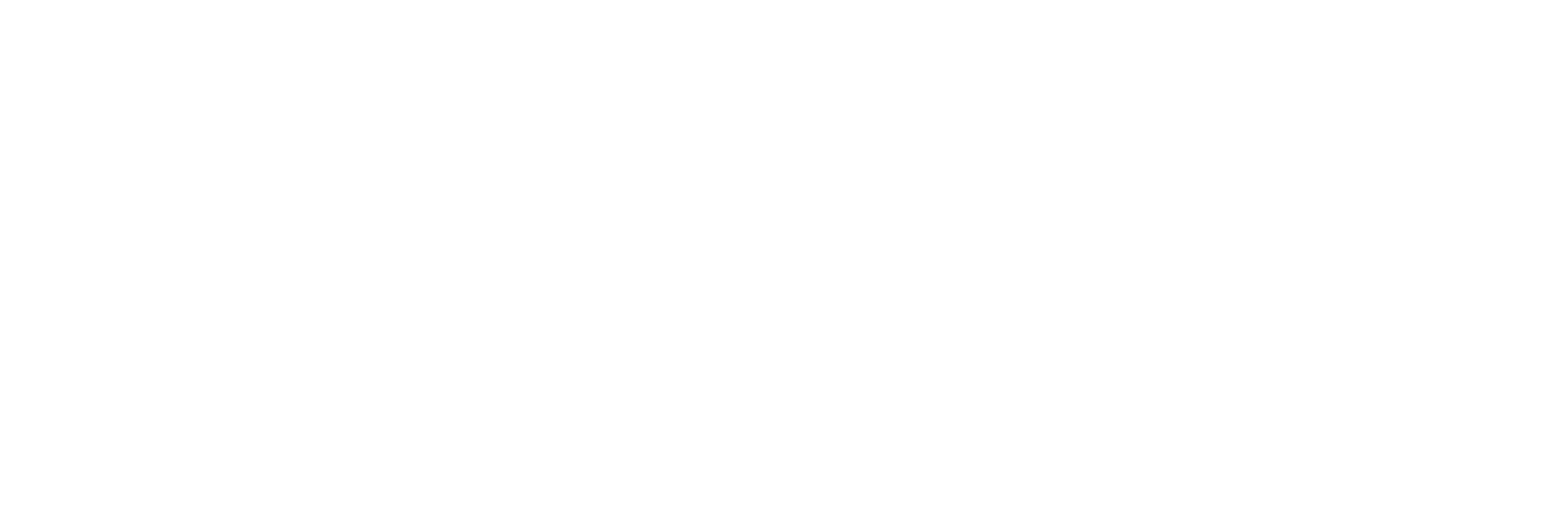 Anti-Bullying Week 2021 – One Kind Word
3
5 Key Kindness Questions
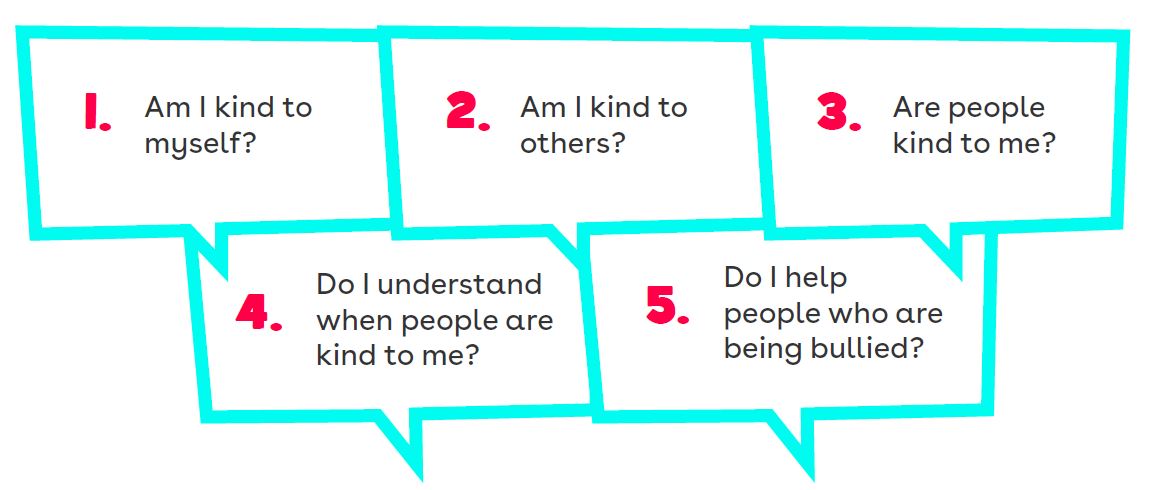 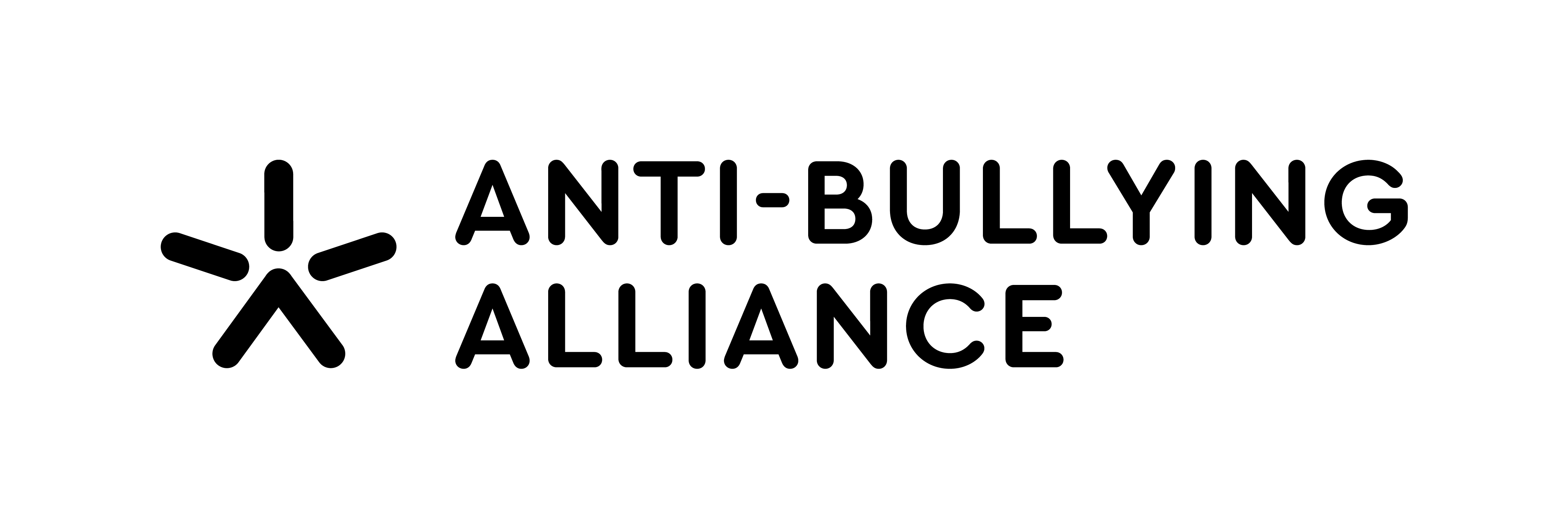 Anti-Bullying Week 2021 – One Kind Word
4
Situation
1
You find out that a group of your friends have been anonymously posting unkind and threatening comments on Kadeem’s TikTok videos. You know Kadeem is sad and scared about it but he’s not in your friendship group so you don’t know how to approach him.
What could you do to spread kindness and stop bullying?
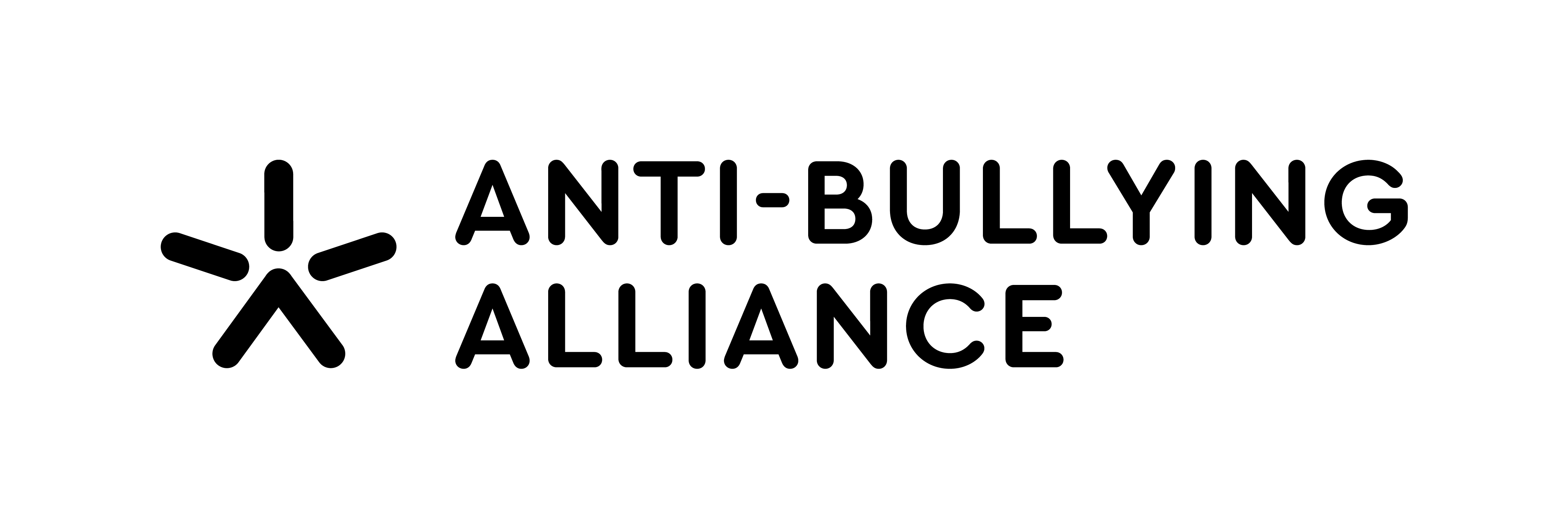 Anti-Bullying Week 2021 – One Kind Word
5
Situation
2
Eloise joined school half way through the year. You saw her sitting on a table on her own in the canteen. You know from speaking to her before that you don’t have much in common but you also don’t want her to be on her own.
What could you do to spread kindness and stop bullying?
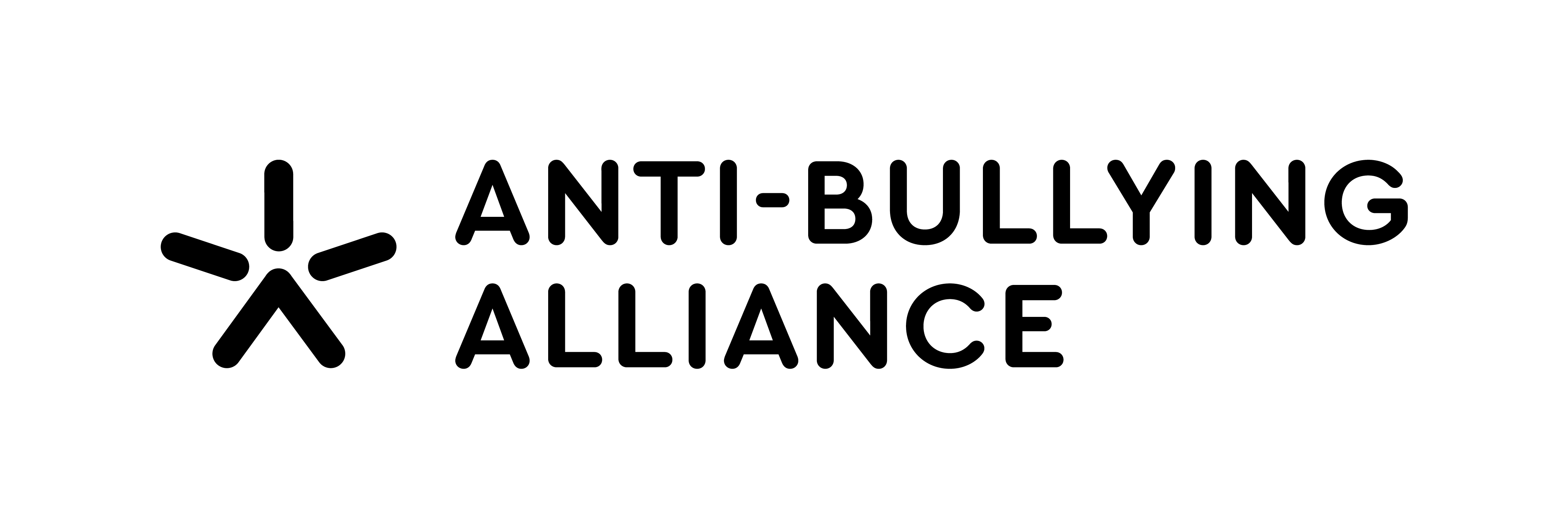 Anti-Bullying Week 2021 – One Kind Word
6
Situation
3
Harry trips Aiden every time he walks down the aisle of the school coach in the morning. Everyone laughs but the driver hasn’t noticed. You’re worried Harry will pick on you if you do anything but you want to help Aiden.
What could you do to spread kindness and stop bullying?
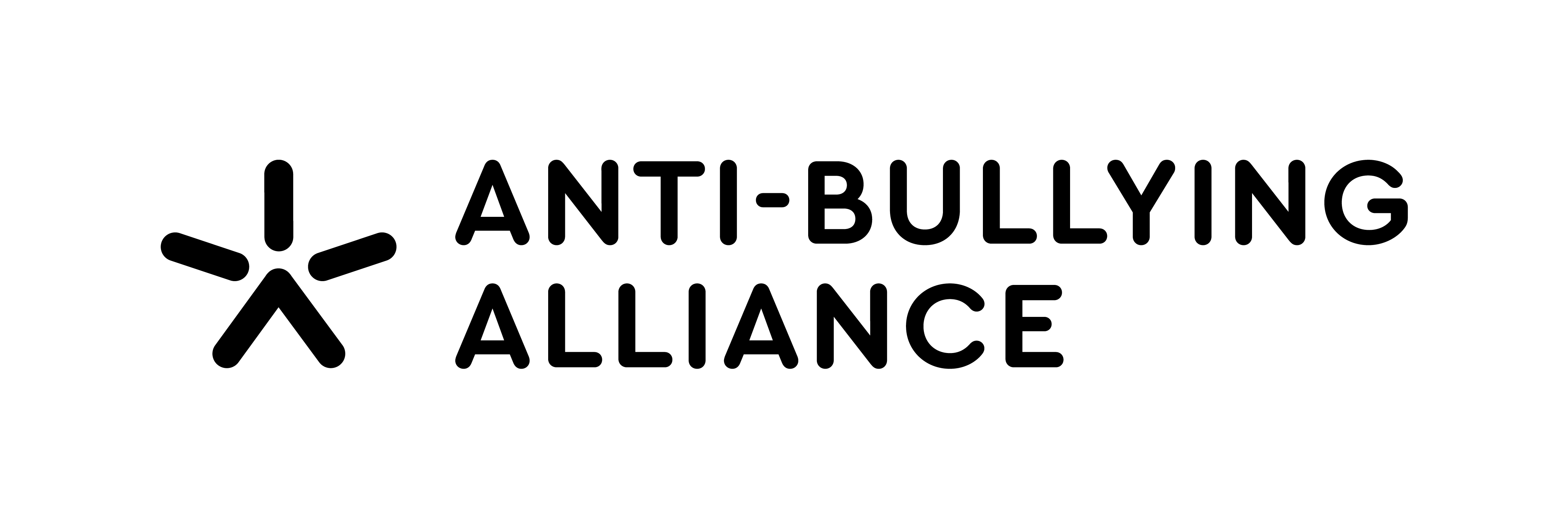 Anti-Bullying Week 2021 – One Kind Word
7
Situation
4
Faiza tells Molly that she thinks she’s ‘weird’ in front of you. She starts really laying in to her and it’s really awkward and over the top. Molly looks shocked and upset.
What could you do to spread kindness and stop bullying?
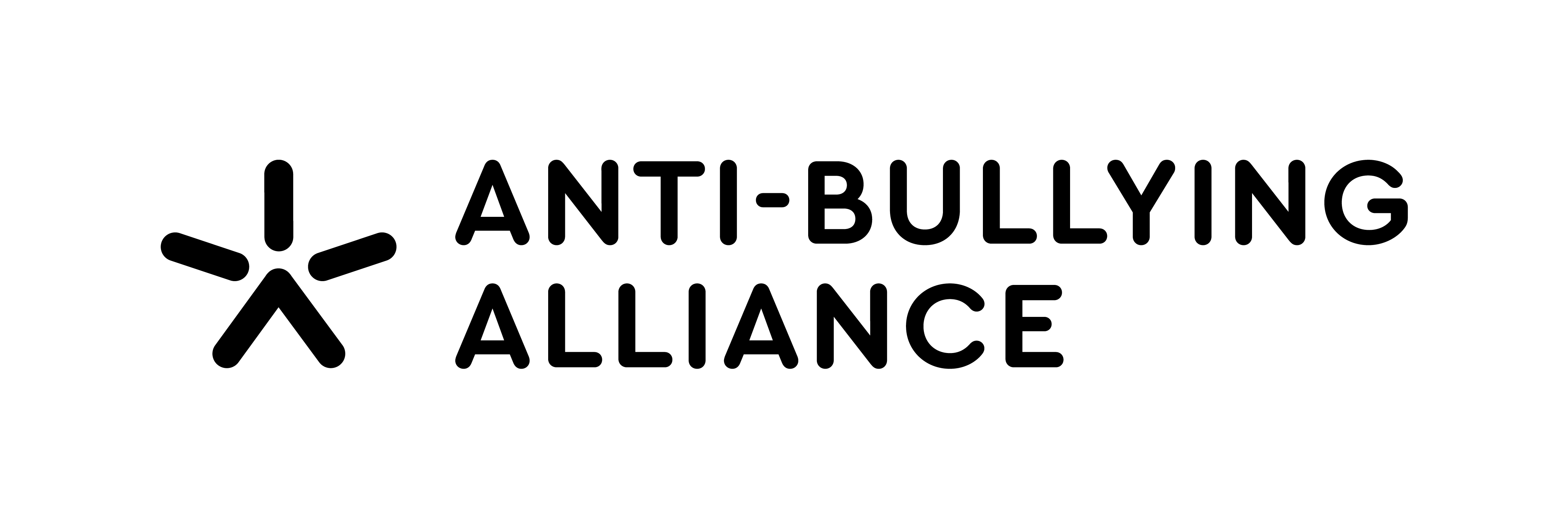 Anti-Bullying Week 2021 – One Kind Word
8
Is it possible to disagree kindly?
?
Think / Pair / Share
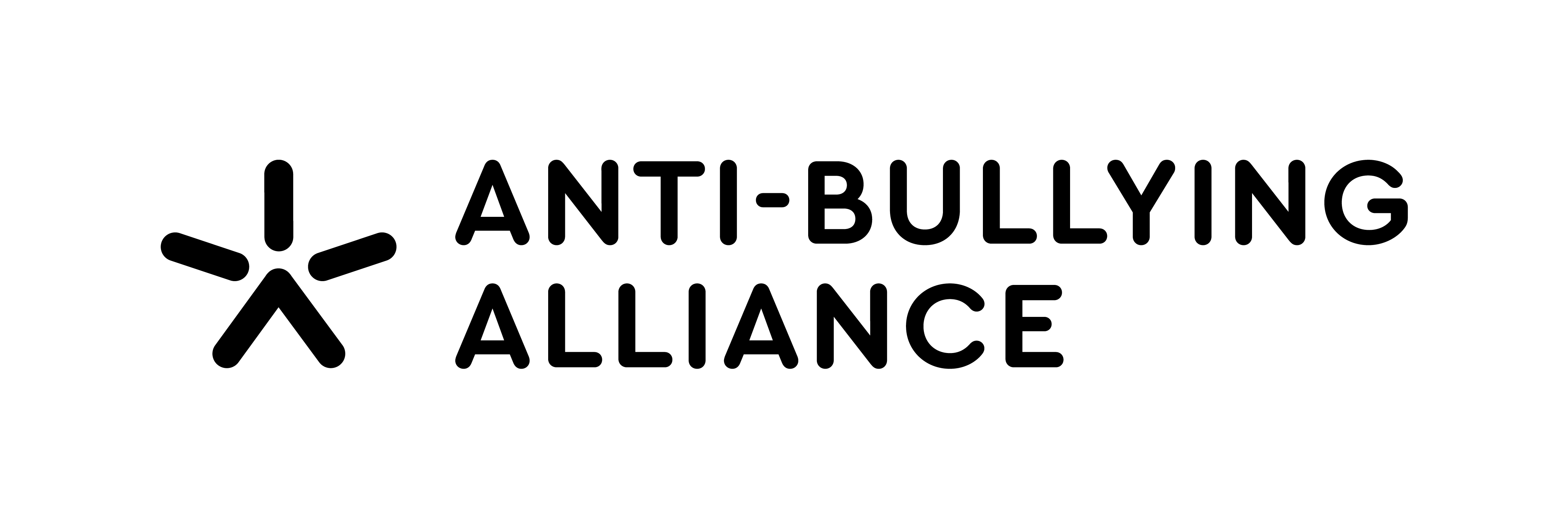 Anti-Bullying Week 2021 – One Kind Word
9
Write your tips about how we can disagree in a kind way
?
Think / Pair / Share
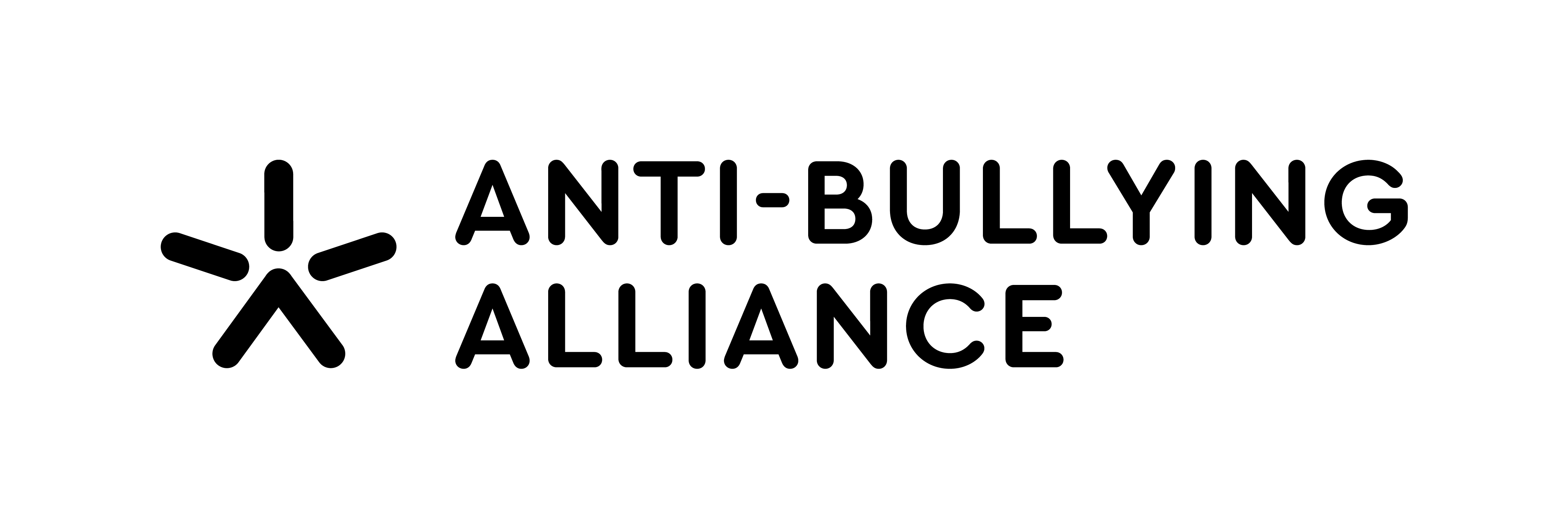 Anti-Bullying Week 2021 – One Kind Word
10
“
Our school is a kind school
“
Let’s discuss
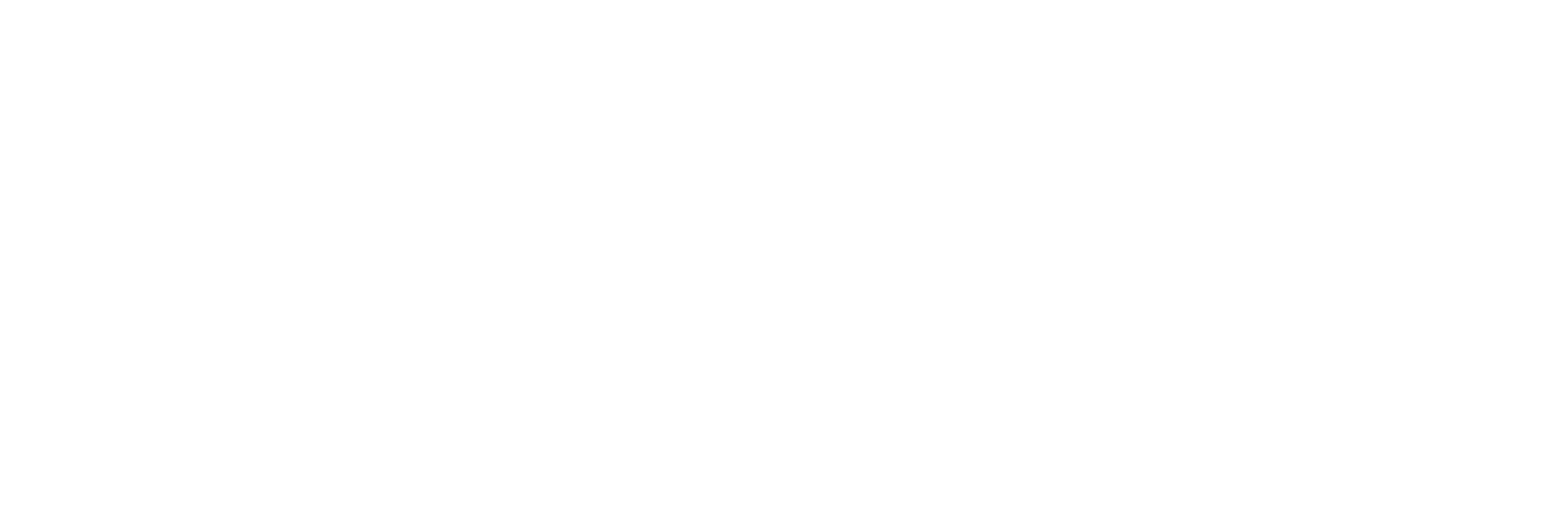 Anti-Bullying Week 2021 – One Kind Word
11
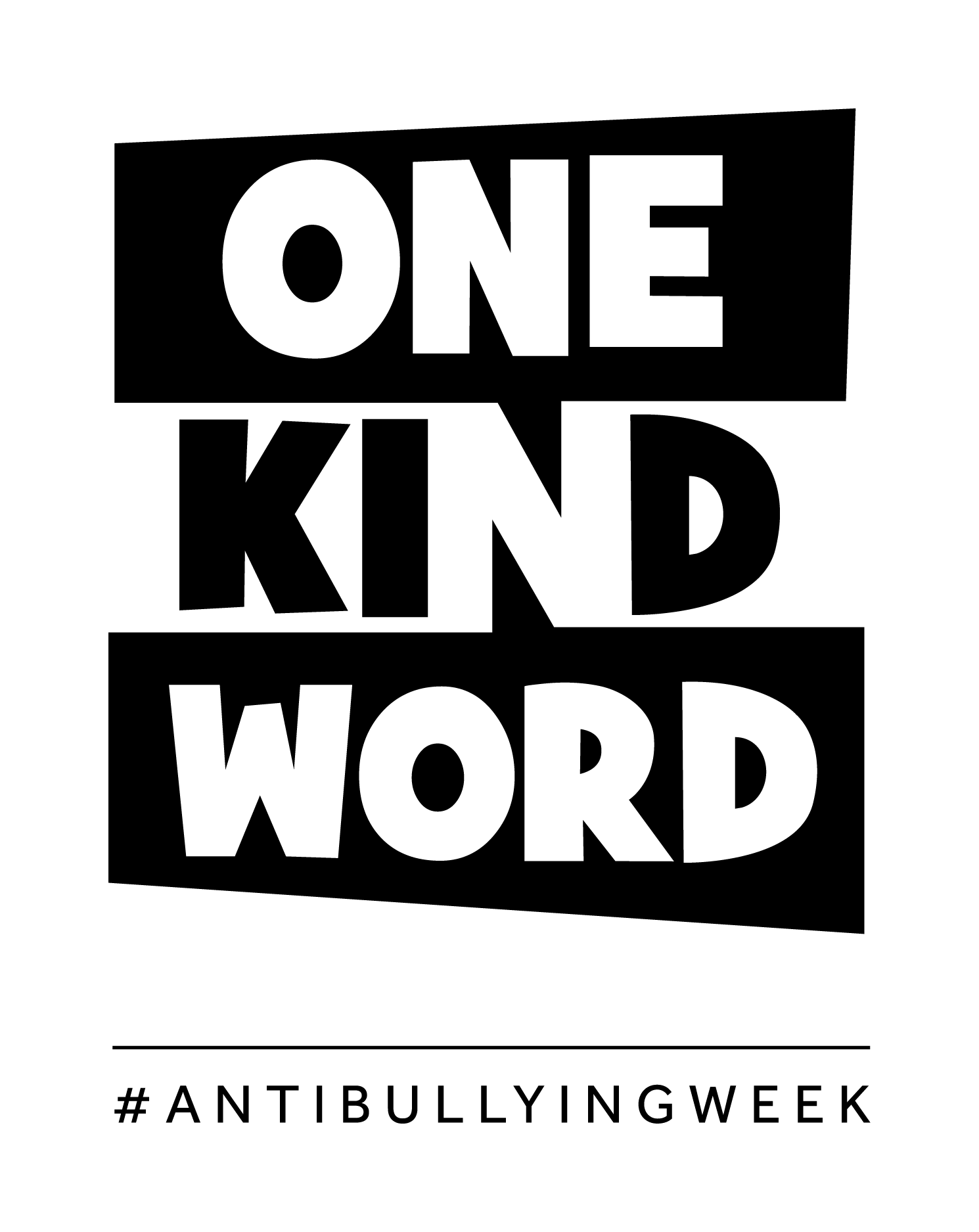 Thank you for being a part of
Anti-Bullying
Week 2021
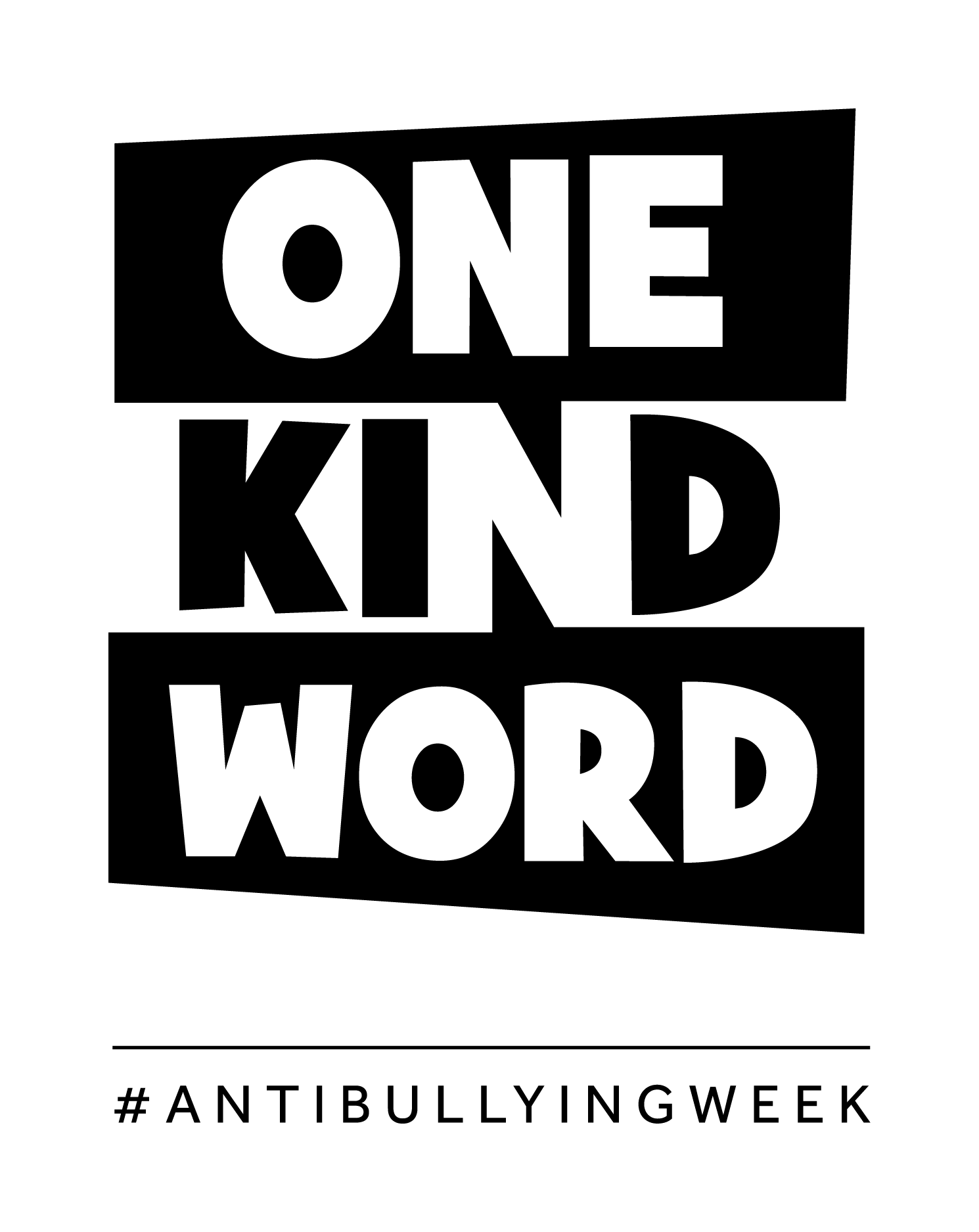 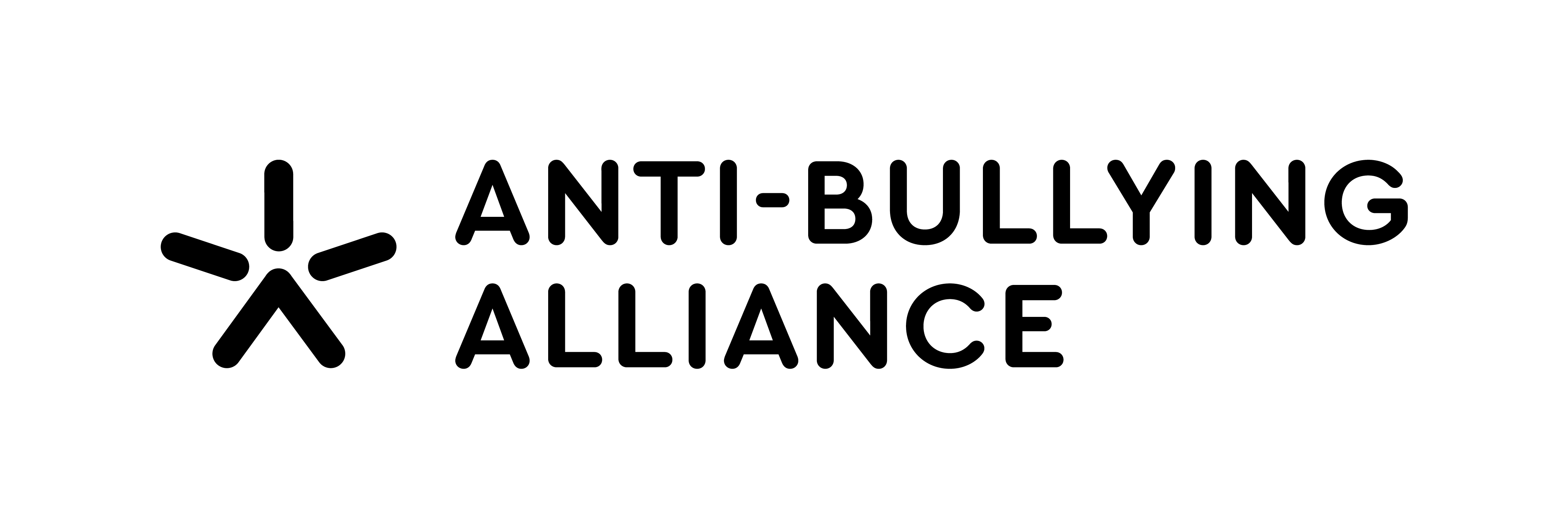